ГПОУ ЯО Пошехонский аграрно- политехнический колледж
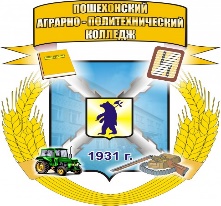 Логотип
ПОО
ПРОФИЛАКТИЧЕСКАЯ ДЕЯТЕЛЬНОСТЬ С ДЕТЬМИ И МОЛОДЕЖЬЮ
ДИРЕКТОР    Викторович Ольга  Николаевна
  

ЗАМЕСТИТЕЛЬ ДИРЕКТОРА, КУРИРУЮЩИЙ ВОСПИТАТЕЛЬНУЮ И ПРОФИЛАКТИЧЕСКУЮ РАБОТУ  Николаева Дарья Александровна
 
КООРДИНАТОР ПРОФИЛАКТИЧЕСКОЙ ДЕЯТЕЛЬНОСТИ  Белякова Наталия Александровна
 
ОТВЕТСТВЕННЫЙ ЗА ОРГАНИЗАЦИЮ СПТ Белякова Наталия Александровна

СТРУКТУРНЫЕ ОРГАНЫ (КОМИССИИ И СОВЕТЫ) 
А Педагогический совет
Б Совет по профилактике правонарушений
В Малый педагогический педсовет
Г. Студенческий совет

ПРОГРАММЫ, ПЛАНЫ 
А Программа воспитания на 2023-2024 год
Б Планы работы социального педагога
В Программы воспитания кураторов
Г. Совместный  план работы с отделом полиции «Пошехонский»


СОЦИАЛЬНЫЕ ПАРТНЁРЫ
А  МБУ ЯО Центр «Эдельвейс» Служба сопровождения приемных ( заменяющих)  семей
Б   ГУ ЯО ЦПО и ПП «Ресурс»
В  КДН и ЗП и ПДН отдела полиции «Пошехонский»
Г   МУ «Социальное  агентство молодежи»
Д. МУ  Управление социальной защиты населения  труда
Е ГУЗ ЯО  Пошехонская ЦРБ
ОБЩИЕ СВЕДЕНИЯ на 01.11.2023
ИНФРАСТРУКТУРА
ПСИХОЛОГО-ПЕДАГОГИЧЕСКОЕ И СОЦИАЛЬНО-ПЕДАГОГИЧЕСКОЕ СОПРОВОЖДЕНИЕ В ПРОФИЛАКТИКЕ
ВСЕГО В УЧРЕЖДЕНИИ на 01.11.2023
ЦЕЛЕВОЕ ПОВЫШЕНИЕ КВАЛИФИКАЦИИ
ВЗАИМОДЕЙСТВИЕ ПО ОКАЗАНИЮ ПСИХОЛОГО-ПЕДАГОГИЧЕСКИХ УСЛУГ
ДЕЯТЕЛЬНОСТЬ ПО ПРОФИЛАКТИКЕ ДЛЯ УЧАСТНИКОВ ОБРАЗОВАТЕЛЬНЫХ  ОТНОШЕНИЙ
УЧАСТНИКИ МЕРОПРИЯТИЙ
ЦЕЛЕВЫЕ МЕРЫ И МЕРОПРИЯТИЯ ЗА ПОСЛЕДНИЙ ГОД
НАПРАВЛЕНИЯ ДЕЯТЕЛЬНОСТИ
А Работа    по результатам СПТ (дополнительная диагностика и  составление  ИПР)
Б  Круглый стол «Правовой вопрос»  к Дню правовой грамотности с привлечением специалистов
В  Эко-школа  «Зеленый флаг»
Г  Акция « Наша жизнь в наших руках»
Д   Встреча учащихся с представителями  Рыбинской епархии Тема  «Подросток и наркотики. Профилактика наркотической и алкогольной зависимости». 
Е   Классные часы в группах  по экстремизму и терроризму  с привлечением специалистов КДН и ЗП и ПНД
Ж Кл. час «Безопасность в  сети интернет» и  распространение памятки «Правила безопасного поведения в социальных сетях для молодежи». 
З Беседа Миф и правда о наркотиках
И Родительские собрания «Проблемы общения детей и родителей». 
К Консультации для родителей и педагогов по результатам СПТ
Л. Выпуск информационных листовок по профилактике ПАВ и пропаганде ЗОЖ
М. Участие  мероприятиях  и акциях патриотического направления
Н. Неделя «Мы выбираем жизнь»
О. Тренинг ценностных ориентаций деловая игра «Мои жизненные ценности»
 П. Акция взаимопомощи #Мы Вместе
Обучающиеся	  304 - чел. ( 95,0%)
Родители                  60- чел. (20- %)
Пед. работники      30 - чел. (100 % )
Администрация образовательнойорганизации            4- чел.(-100%)
А. Аналитико- диагностическое направление
Б .Профилактико -просветительское
В  Консультативное 
Г. Социально-защитно-правовое
Д. Коррекционно- педагогичвескаое
Е.  Работа с родителями
И.  Работа с педагогами
ЭФФЕКТИВНЫЕ ПРАКТИКИ
КОНКУРСНАЯ ДЕЯТЕЛЬНОСТЬ
А Областная олимпиада по предмету «Социальная адаптация»
Б Региональный конкурс «Абилимпикс»
В Региональный конкурс «Профессионал»
Г. Всероссийский конкурс «Зажигаем в ритме СПО»
А Программа « Профилактике правонарушений и преступлений несовершеннолетними»
Б.  Волонтерский отряд
В.  Эко- школа «Зеленый флаг»
РЕЗУЛЬТАТЫ ДЕЯТЕЛЬНОСТИ
РЕАЛИЗАЦИЯ ИПР
ПРОФИЛАКТИЧЕСКИЙ УЧЕТ
УЧАСТНИКИ СПТ
ДИНАМИКА ВЕРОЯТНОСТИ ВОВЛЕЧЕНИЯ СТУДЕНТОВ В РИСК ЗАВИСИМОГО ПОВЕДЕНИЯ ПО РЕЗУЛЬТАТАМ СПТ В 2022, 2023 ГОДАХ
ДИНАМИКА ЗНАЧЕНИЙ ФАКТОРОВ РИСКАИ ЗАЩИТЫ ПО РЕЗУЛЬТАТАМ СПТ В 2022, 2023 ГОДАХ  В СПО
61,2%
планов ИПР реализуются 
более –38,8 %
обучающихся
участвуют в программах ДО
--77,6 % обучающихся
участвуют в реализации ВУД
ПОО –3чел. (0,71%) 

ТКДНиЗП – 2 чел. (0,46%) 

ПДН – чел. 1. (0,23-%)
???
???
???
56чел
% от максимально возможного балла
56 чел
???
109
Индекс ИПР
2
2
???
49 чел
???
ДИНАМИКА КОЛИЧЕСТВА АДМИНИСТРАТИВНЫХ ПРАВОНАРУШЕНИЙ И ПРЕСТУПЛЕНИЙ С УЧАСТИЕМ  НЕСОВЕРШЕННОЛЕТНИХ ИЛИ В ОТНОШЕНИИ НИХВ 2022, 2023 ГОДАХ
2022 г.               2023 г.
2022 г.                             2023 г.
Факторы риска
Факторы защиты
Среднее значение по региону, студенты
Среднее значение по региону, студенты
ИНЫЕ РЕЗУЛЬТАТЫ ПРОФИЛАКТИЧЕСКОЙ ДЕЯТЕЛЬНОСТИ
А Снятие с различного вида учета
Б  Активное участие в ВУД
В. Участие в  мероприятиях патриотического направления
ОТКРЫТОСТЬ ИНФОРМАЦИИ О ПРОФИЛАКТИЧЕСКОЙ ДЕЯТЕЛЬНОСТИ
Официальный сайт  ОО  https://selhoztehn-posh.edu.yar.ru/svedeniya_ob_obrahzovatelnoy_organiza_41/dokumenti.html
Официальная страница  http://selhoztehn-posh.edu.yar.ru//vospitatelnaya_rabota/sotsialno-psihologicheskoe__71.html
Количество
1
2
1
2
о
2022 г.     2023 г.
2022 г.  2023 г.
Административные       правонарушения
Преступления
Подпись руководителя ПОО ________________________